САХАРНОЕ БИЗНЕС НАПРАВЛЕНИЕ
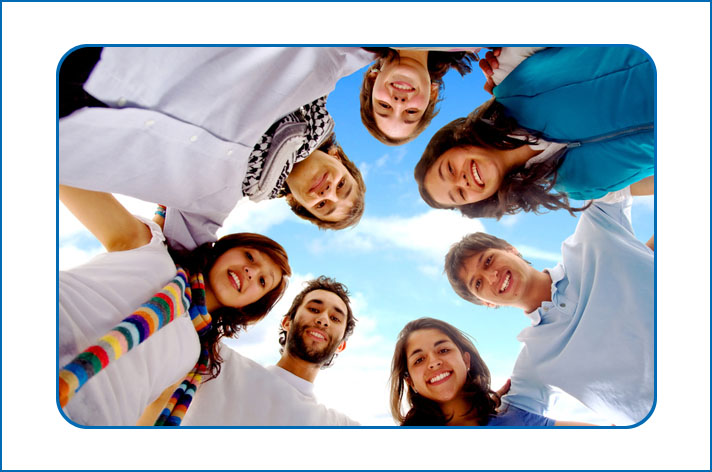 «Будущее с нами»
Группа «Русагро» – один из крупнейших вертикально интегрированных агрохолдингов в России!
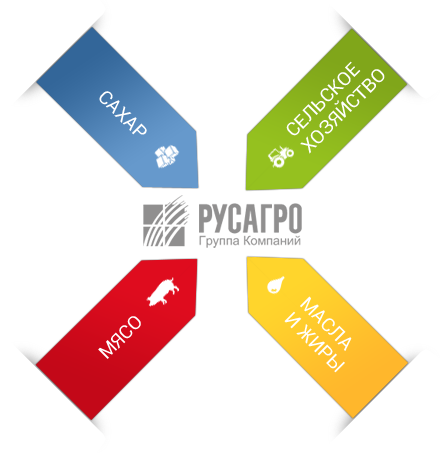 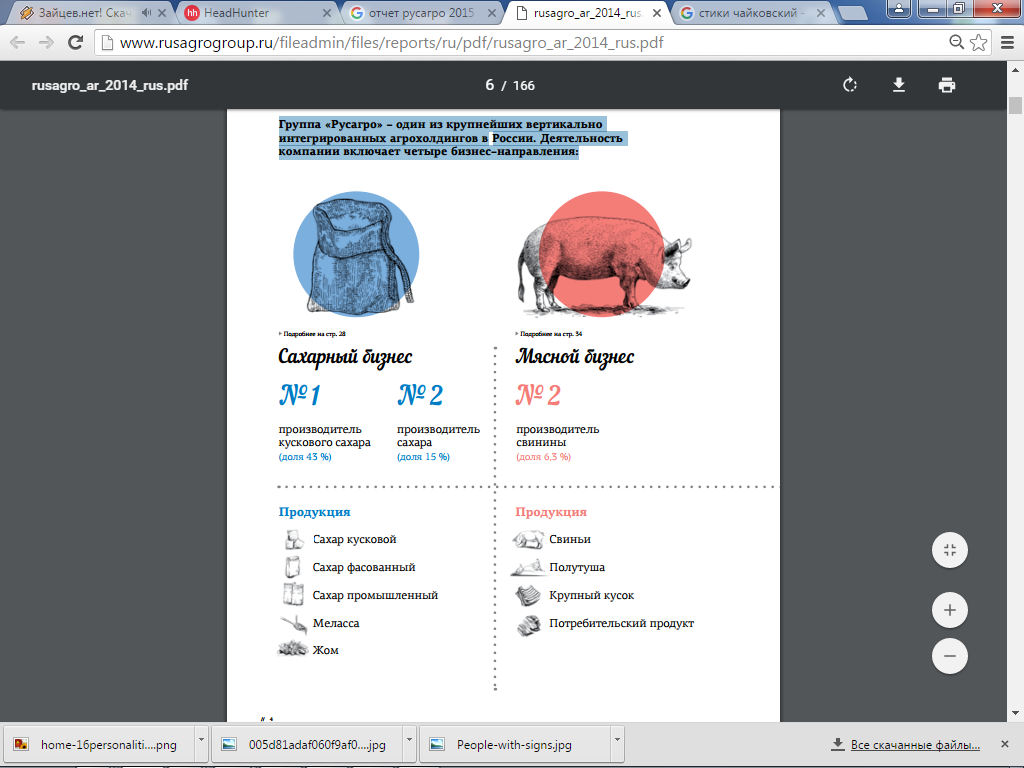 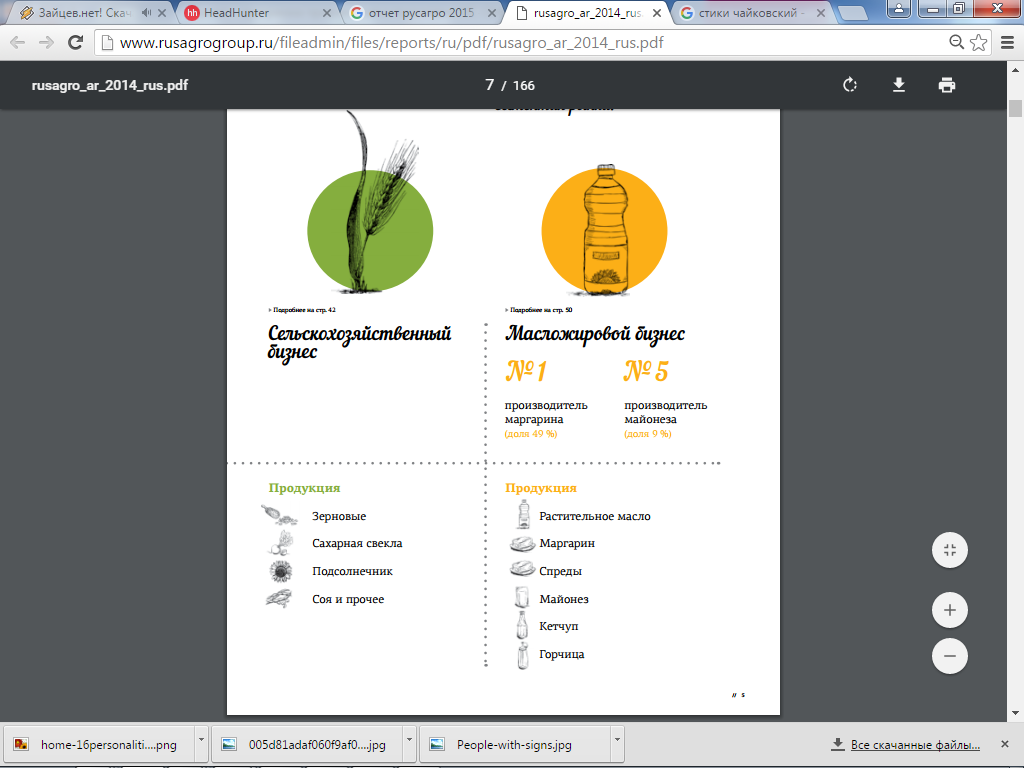 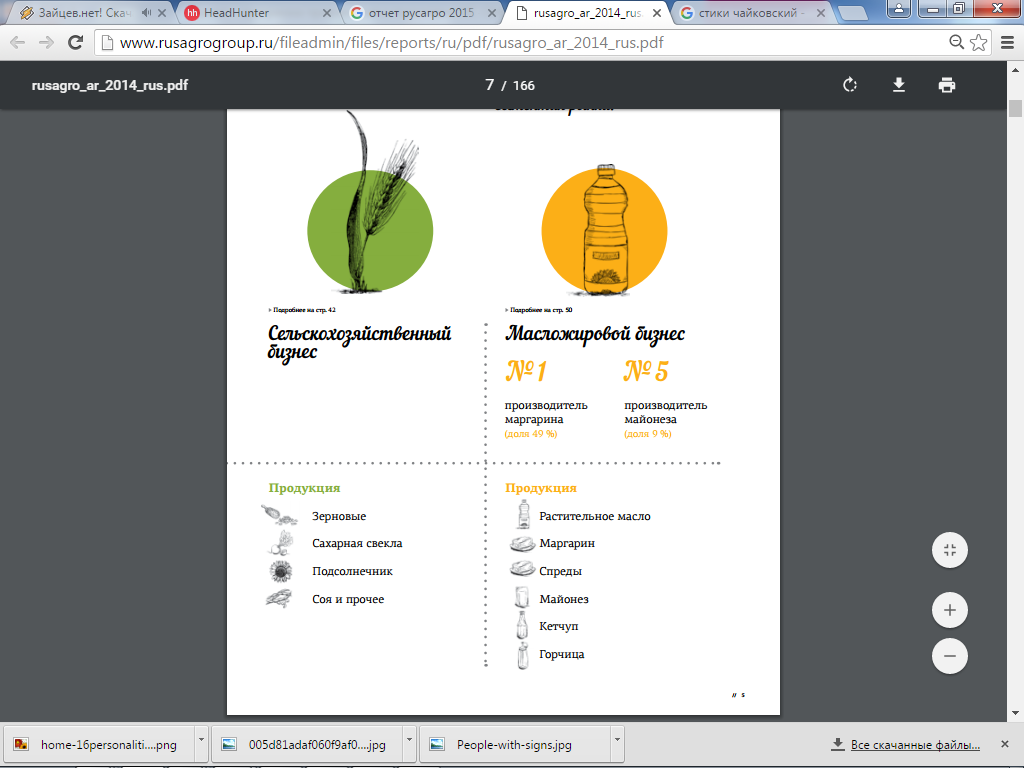 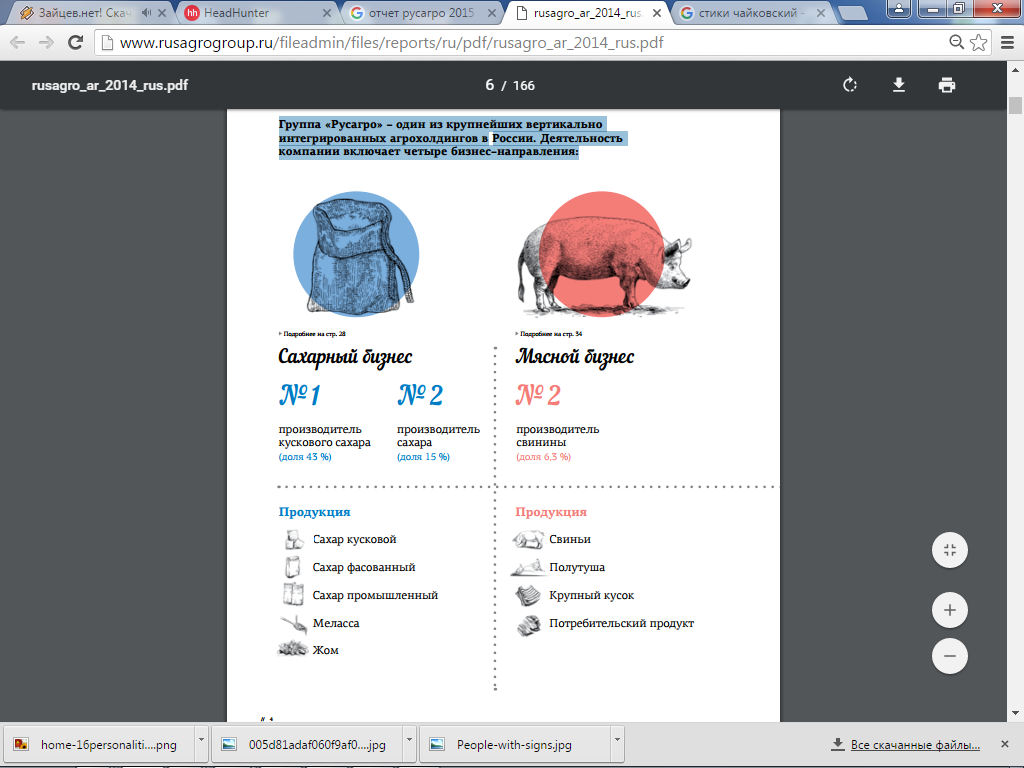 2
О нас…
В САХАРНОМ БИЗНЕС НАПРАВЛЕНИИ  работает  более   3000 человек.
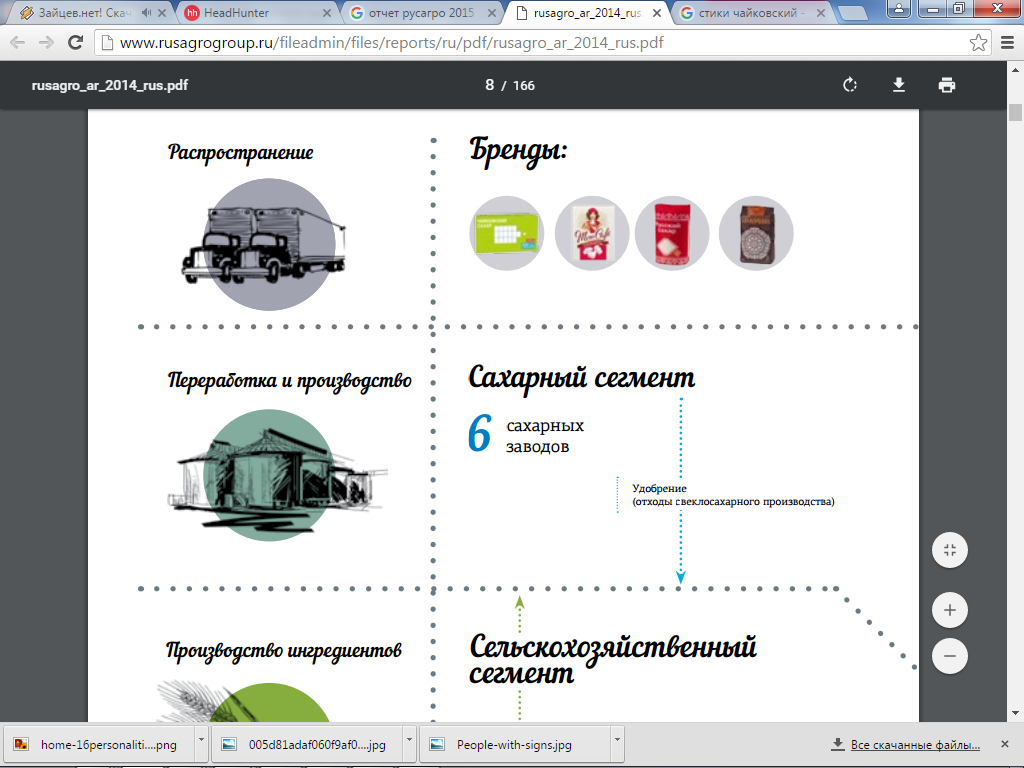 9
в  4  регионах
Основное направление  бизнеса:
Категория «САХАР»
Белгородская, Курская, Орловская, Тамбовская обл.,   головной офис  г. Москва
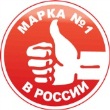 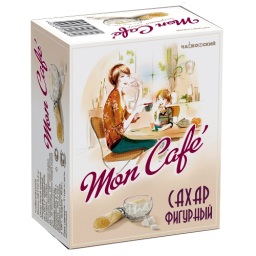 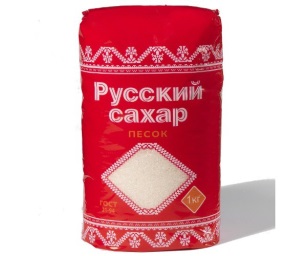 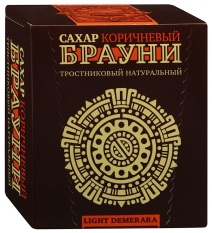 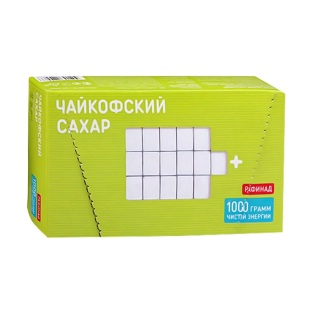 Развитие  бизнеса:
Категория «КРУПА»
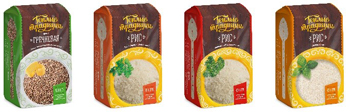 Бренды НЕОДНОКРАТНЫЕ победители  в категории «товар года»!
3
Ценности  РУСАГРО
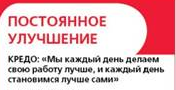 Самый важный актив компании- ЛЮДИ!
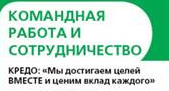 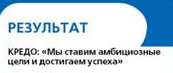 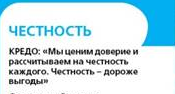 С  НАМИ  только  те, кто разделяет наши ЦЕННОСТИ!
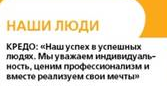 …ВОЗМОЖНО ЭТО ТЫ?!
4
Если  это о тебе-
выпускник 2015/2016 гг. и студент старших курсов;
активная жизненная позиция;
отличные лидерские качества,
аналитические и коммуникативные навыки;
желание построить яркую, стабильную карьеру;
желание постоянно учиться и развиваться.
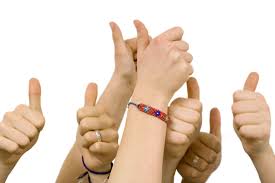 Поздравляем!
Именно ты – тот, кого  мы искали!!!
5
Что мы  предлагаем
Молодым специалистам, выпускникам:




Увлекательную работу на  предприятиях, с карьерными возможностями;
Всестороннюю поддержку;
Обмен опытом и знаниями;
Возможность обучения и повышения квалификации;
Участие в  культурных и спортивных мероприятиях;
Достойную и стабильную оплату труда, социальный пакет.
Студентам:




Практики и  стажировки;
Оплата стажировок;
Уникальную систему обучения, совмещающую получение глубоких теоретических знаний с практическими занятиями, направленными на подготовку профессионалов, востребованных в РУСАГРО;
Лучшем студентам будет предложен оффер с гарантией трудоустройства.
6
Кто нам нужен?
Инженер механик, электрик,  КИПиА
Инженер технолог
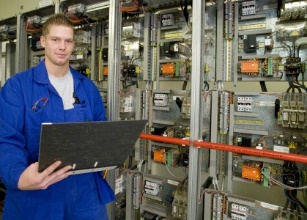 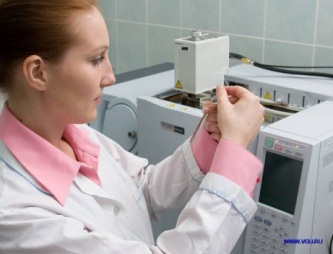 7
Какая карьера ждет стажеров/выпускника ВУЗ?
4-5й год
Профессия – начальник смены
Специальность в УЗ – инженер – технолог
2-3й год
1й год
8
Какая карьера ждет стажеров/выпускника ВУЗ?
Профессия – руководитель участка
Специальность в УЗ – инженер механик, электрик, КИПиА
4-5й год
2-3й год
1й год
9
Как ты можешь стать частью нашей команды?
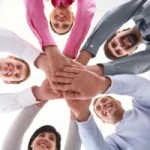 Заполнить анкету
Посетить с экскурсией наши заводы
Пройти онлайн-тестирование
Принять участие в интервью
Проявить себя на ассессмент центре
Пройди практику/стажировку
Выполни проект
Будь готов: от желания к результату
Мы ждем Вас на практику и на  работу в качестве стажеров!
10
Как  с нами связаться?
Анкету/резюме вы можете  направить:

Коробова Екатерина (г. Москва) Ekorobova@rusagrogroup.ru
     тел: 8(495)363-16-61 доб.1893   моб. тел: 8(915) 212-5224
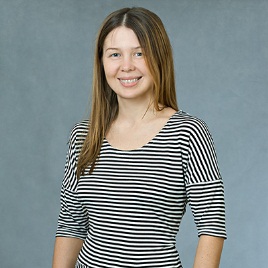 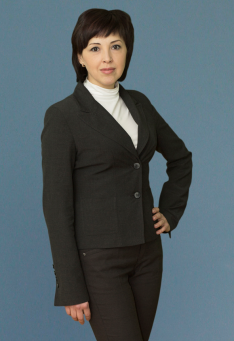 Минченкина Людмила (г. Тамбов) lmenchenkina@rusagrogroup.ru
    8(495)363-16-61 доб. 7150, 7250   моб. тел: 8(905)121-5888
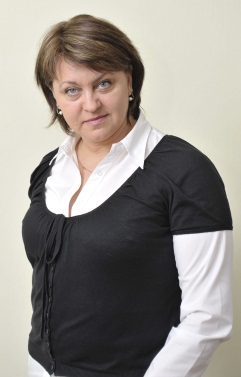 Шевченко Елена (г. Белгород) eshevchenko@rusagrogroup.ru  8(495)363-16-61 доб. 7550    моб. тел: 8(960) 622-5350
Наш сайт: www.rusagrogroup.ru
11
Вопросы?
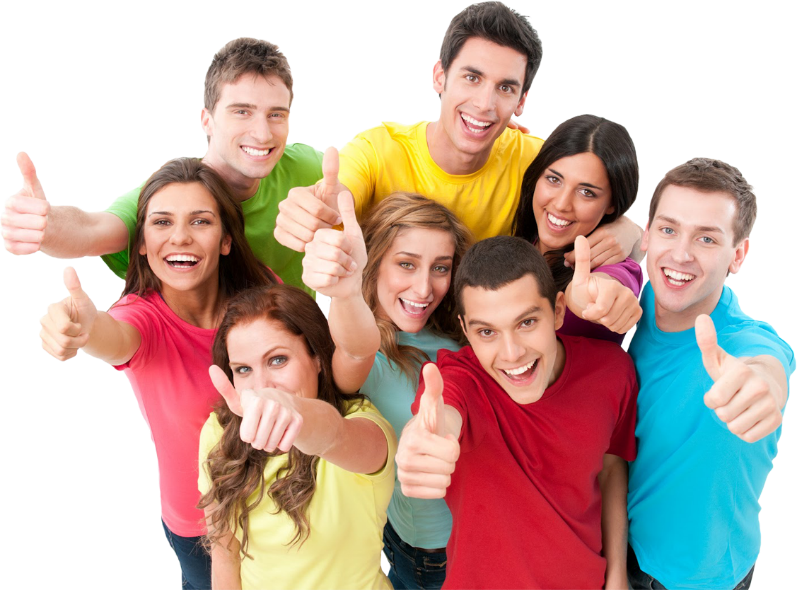 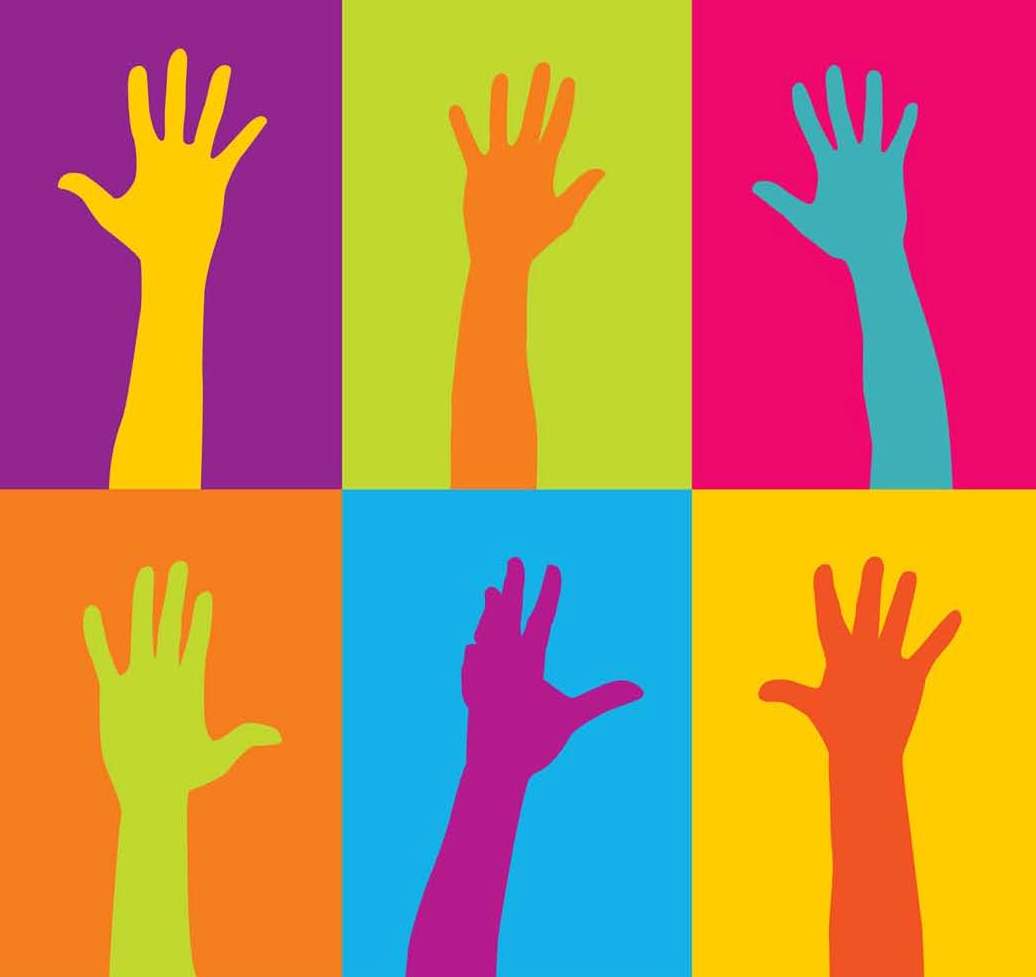 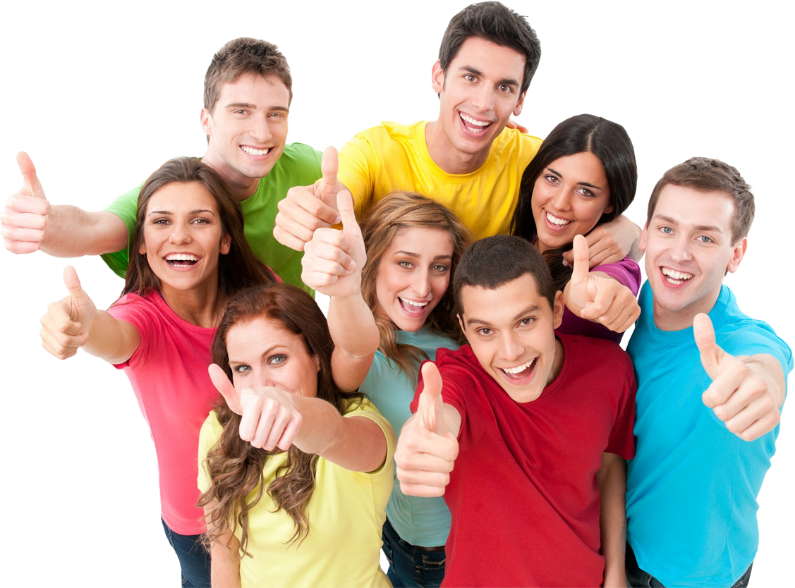 12